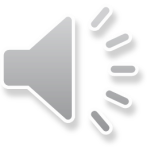 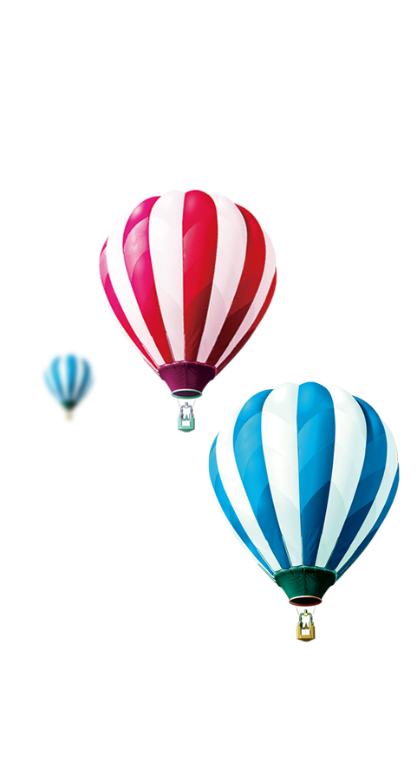 TRƯỜNG TIỂU HỌC BÁT TRANG
CHÀO MỪNG CÁC EM ĐẾN VỚI TIẾT
TOÁN LỚP 1E
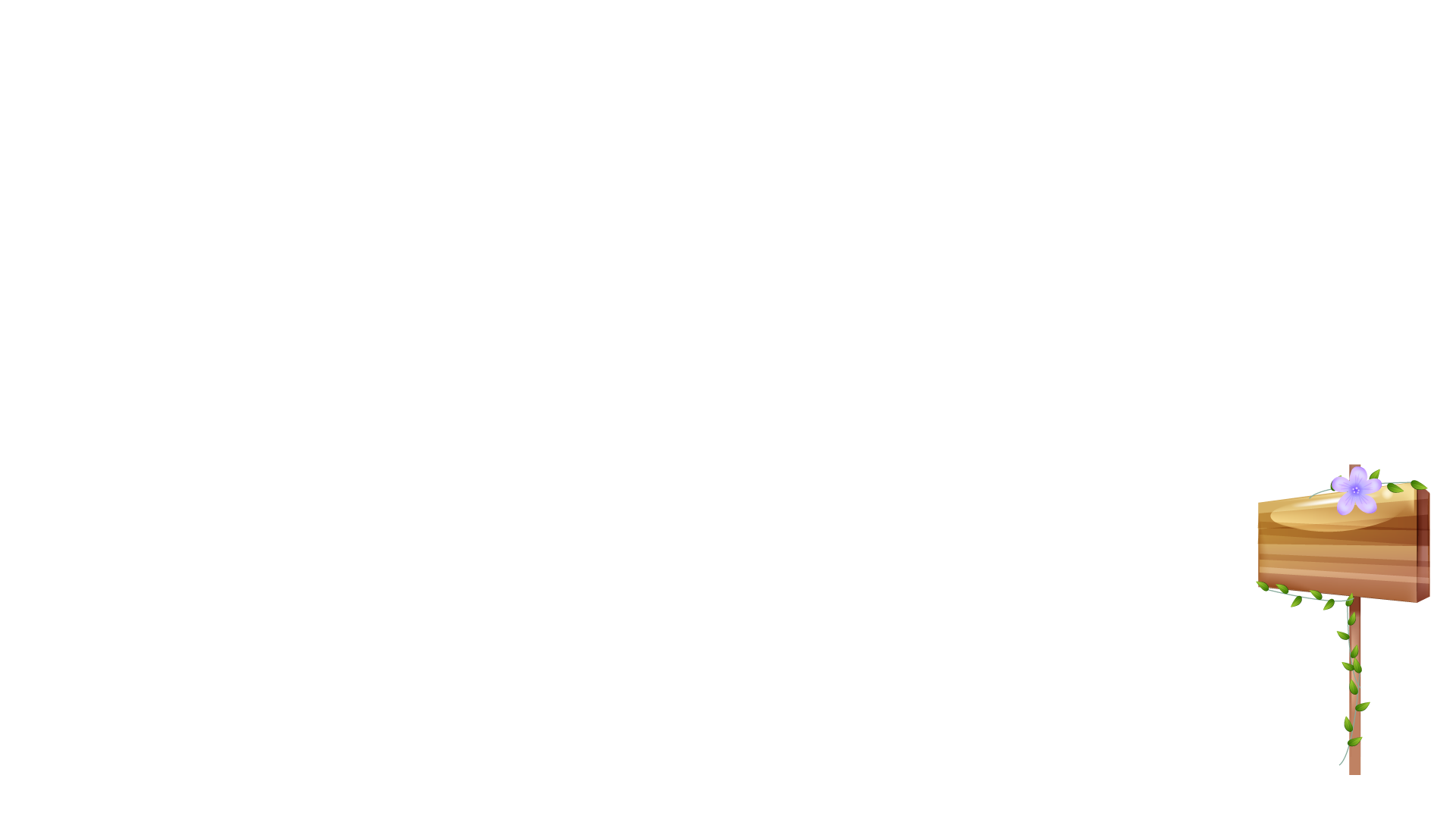 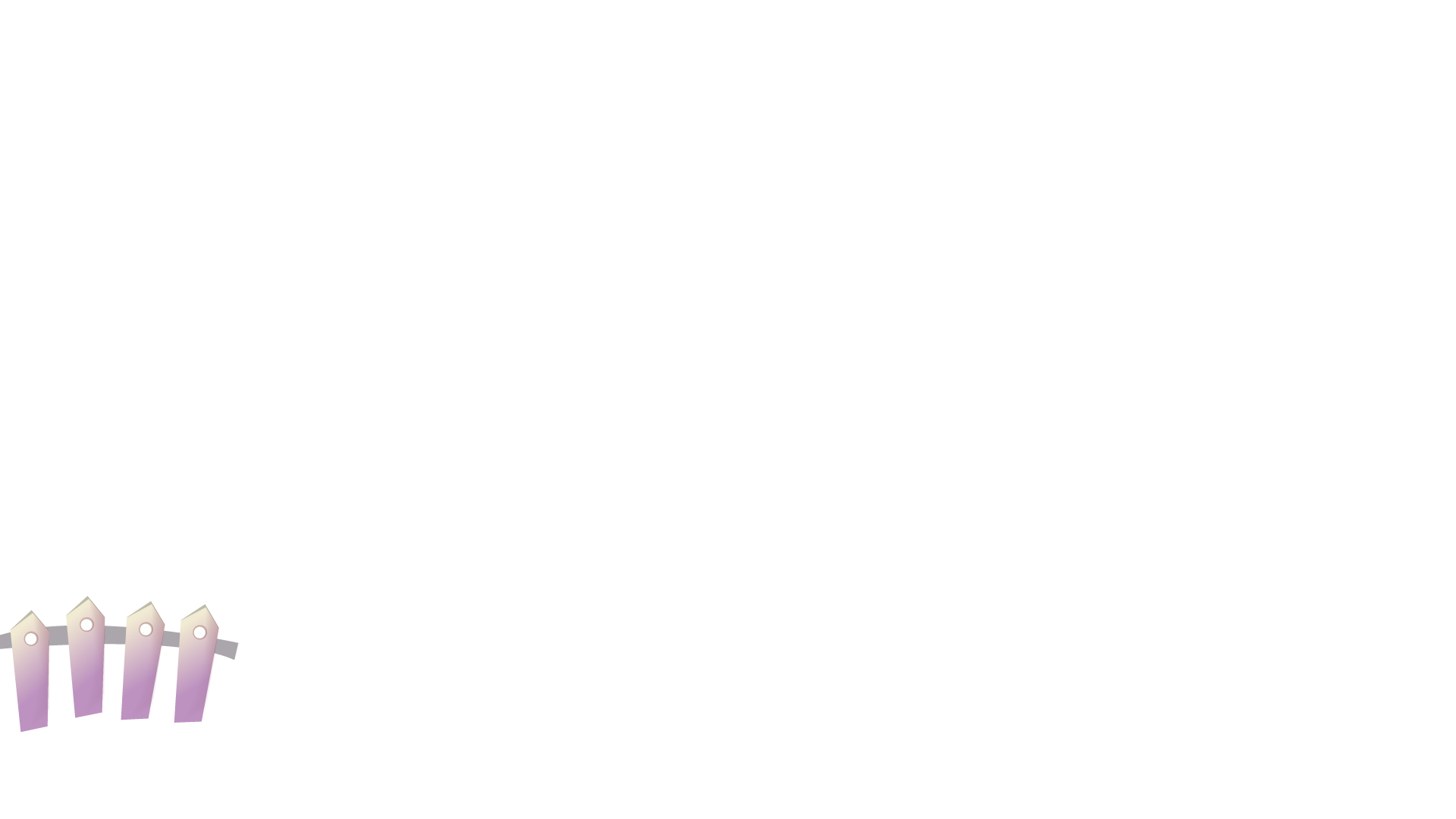 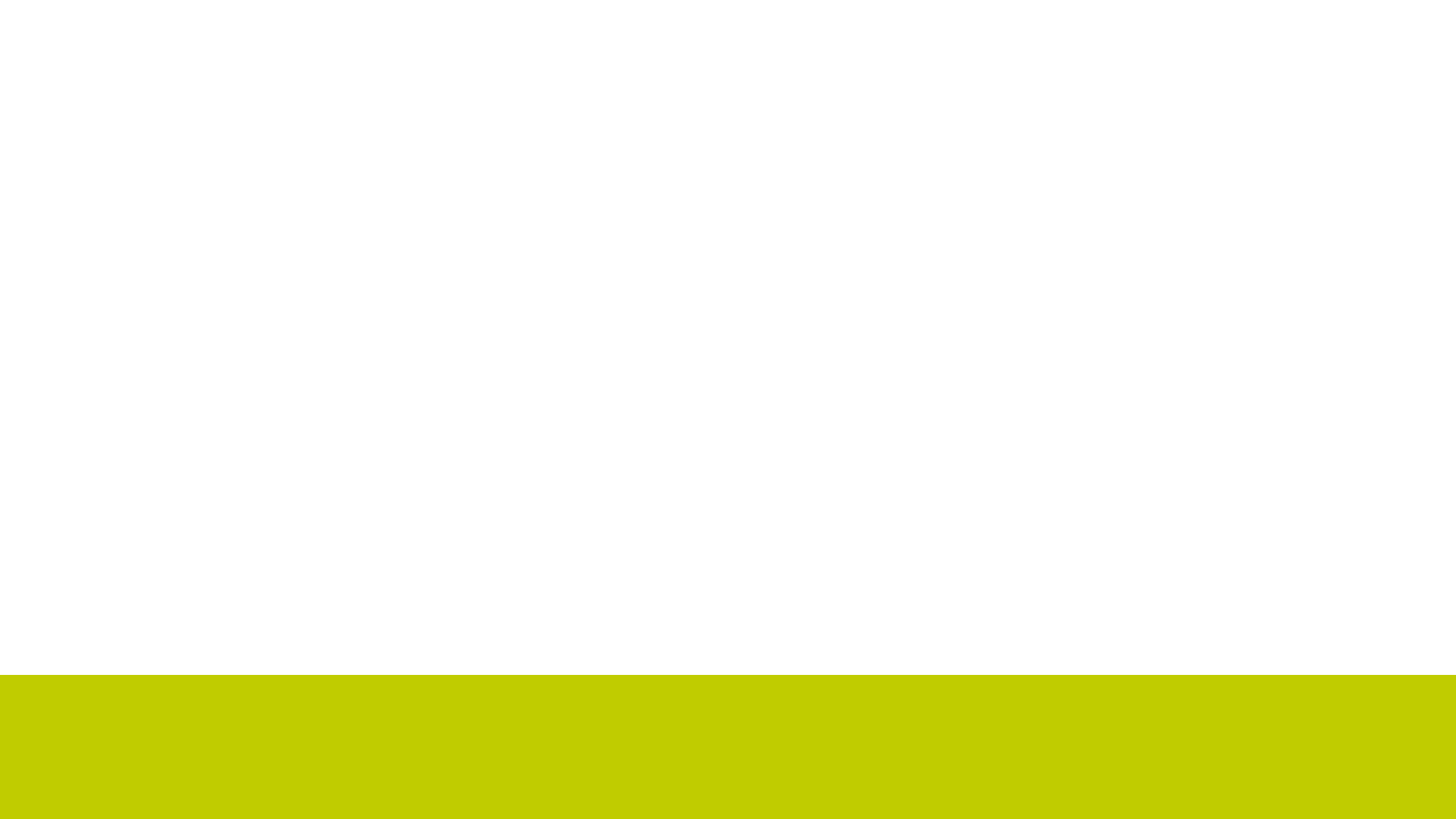 Giáo viên: Vũ Thị Nhàn
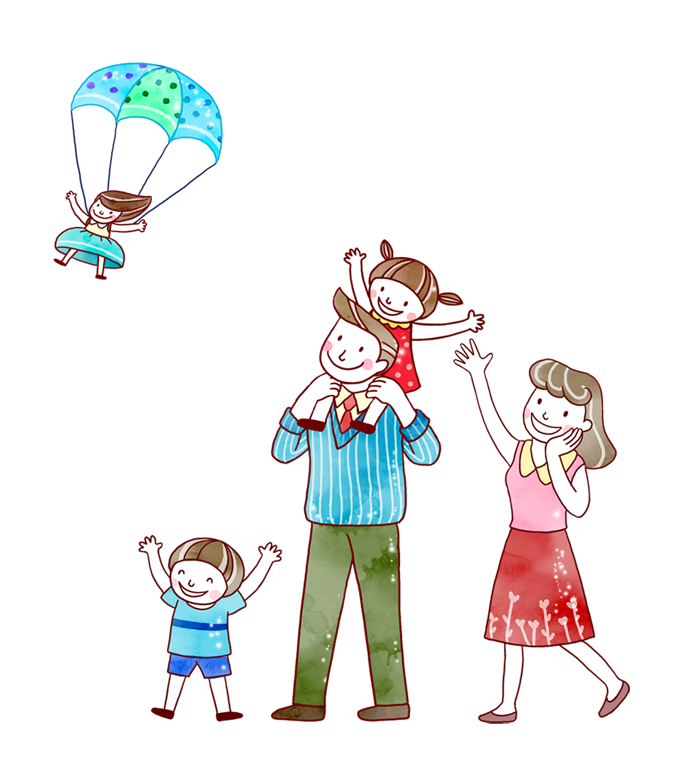 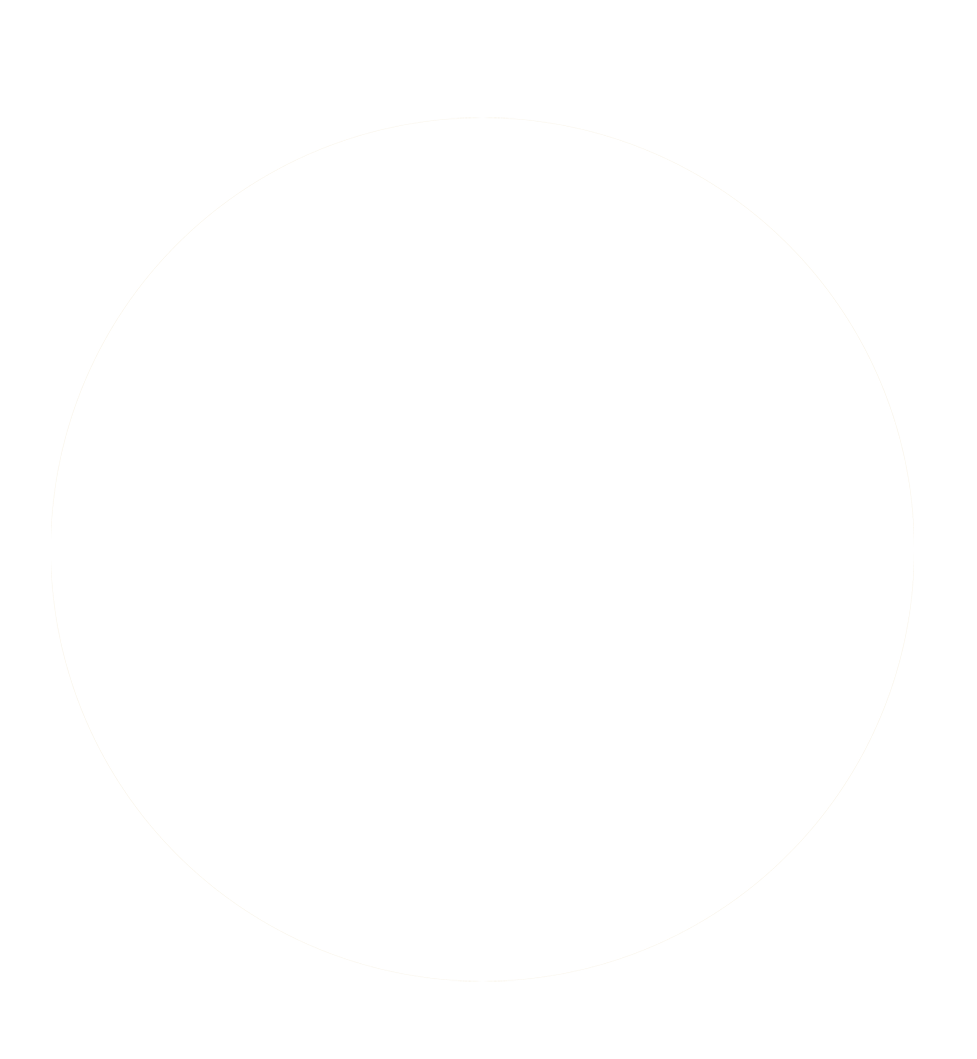 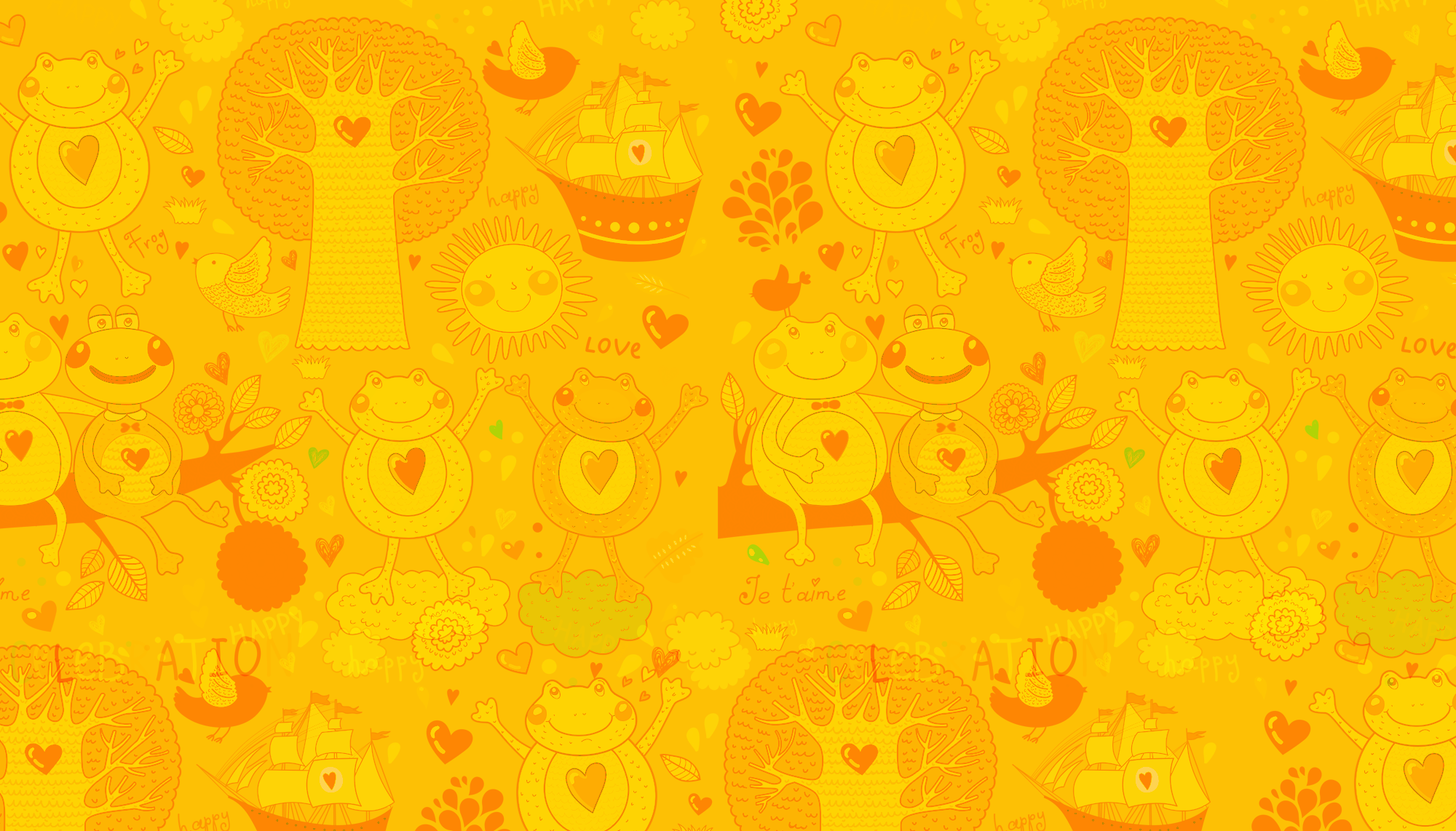 Bài 34
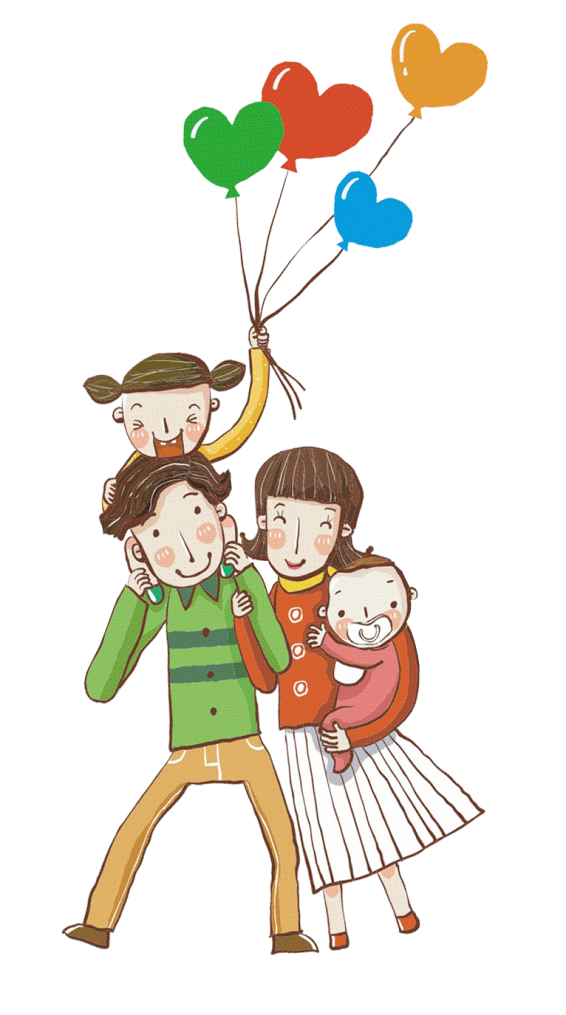 XEM GIỜ ĐÚNG TRÊN ĐỒNG HỒ
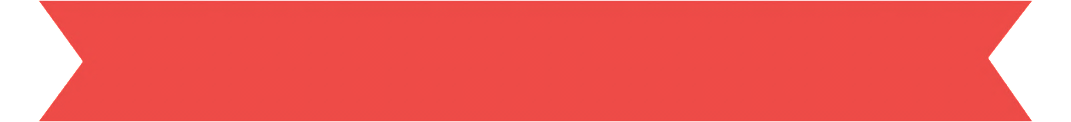 TIẾT 1
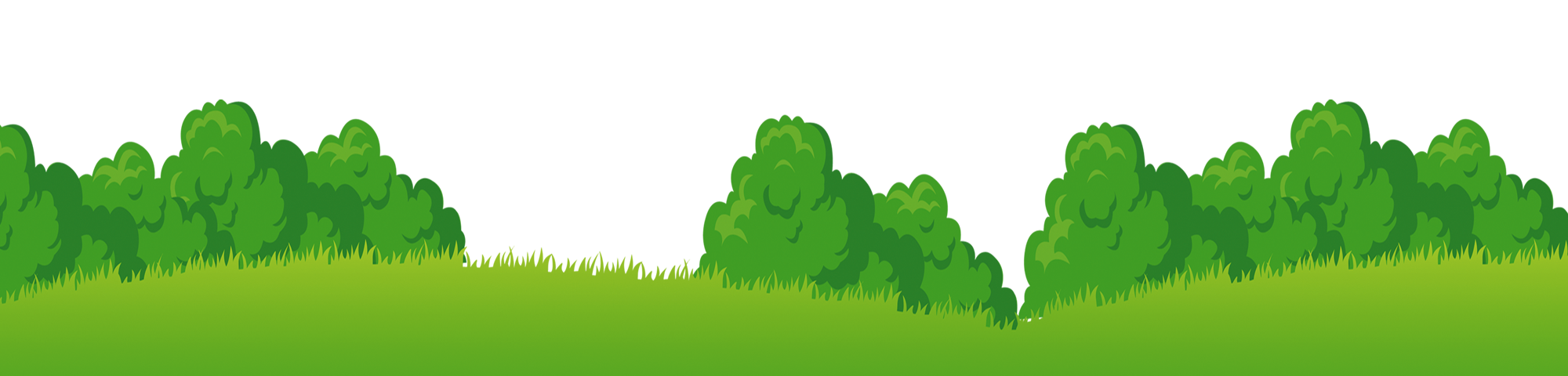 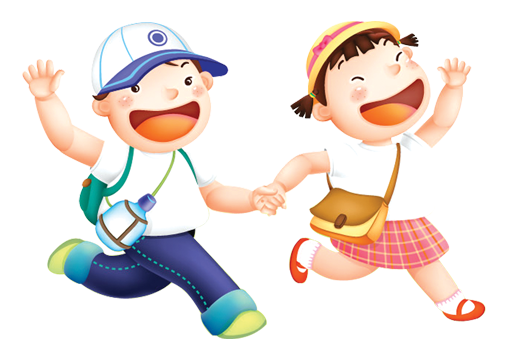 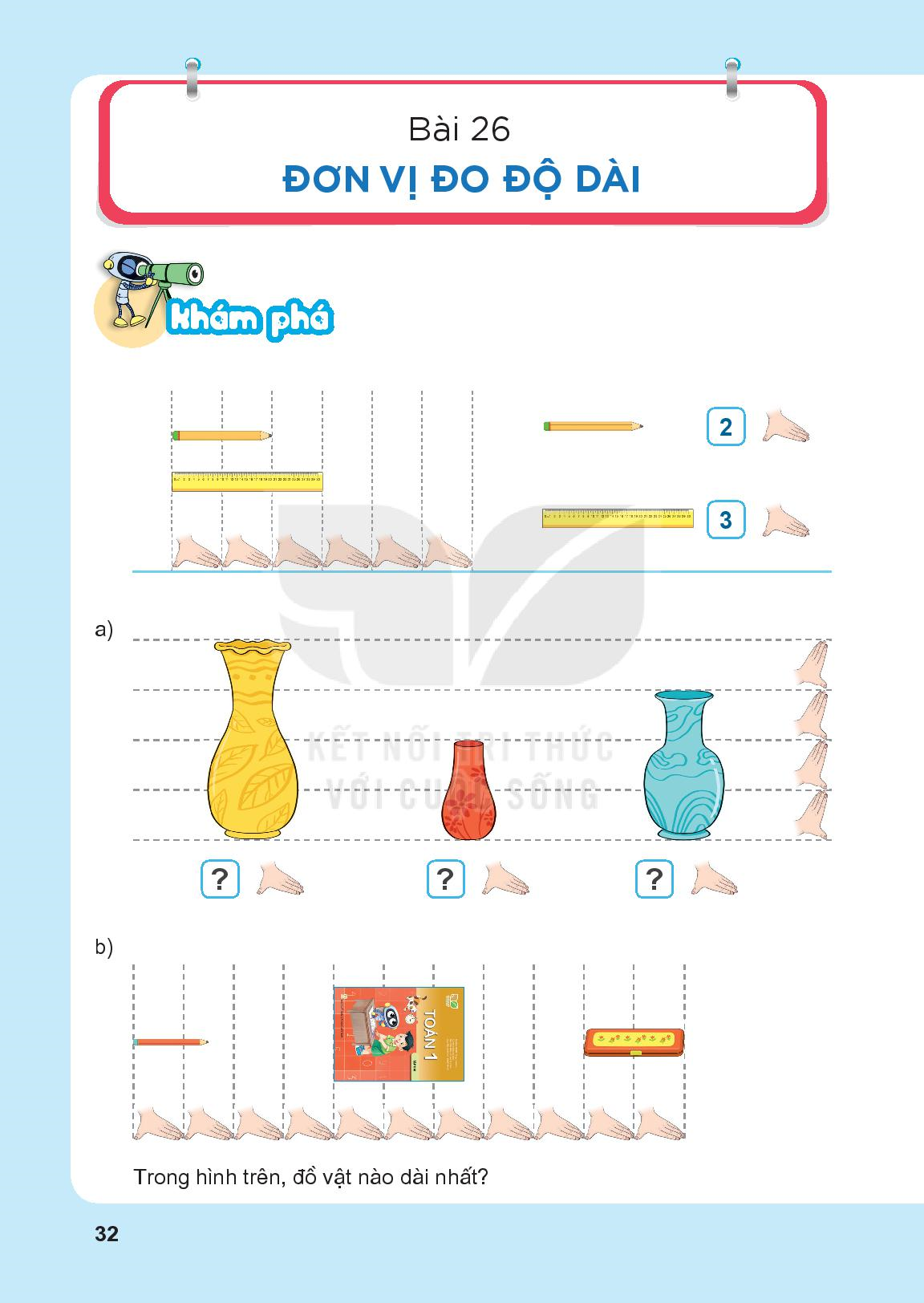 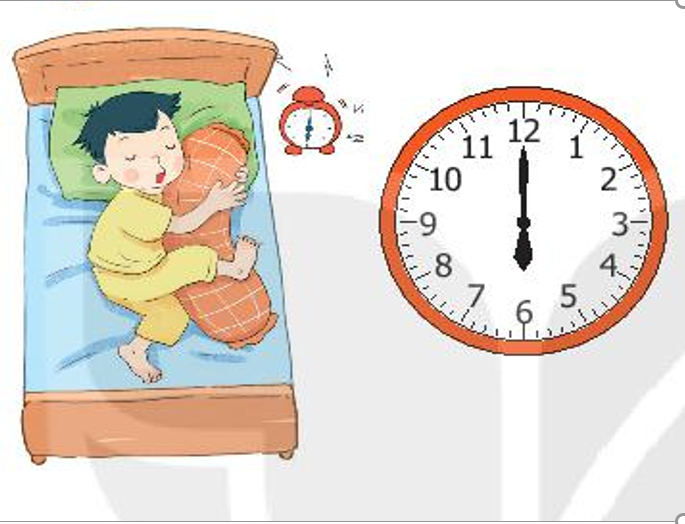 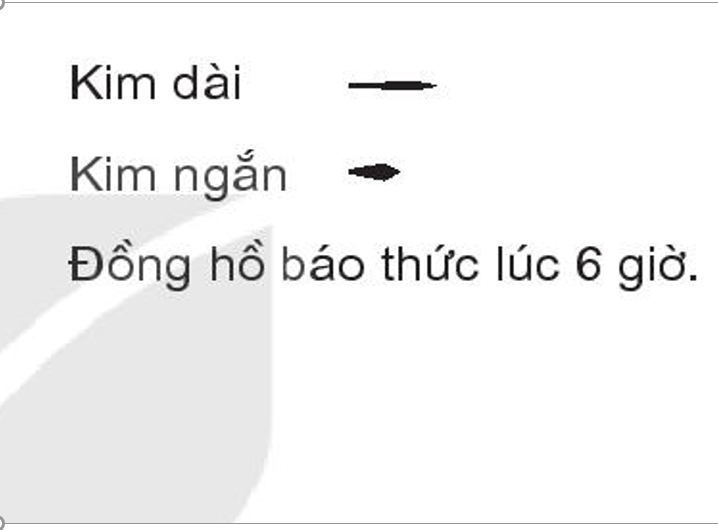 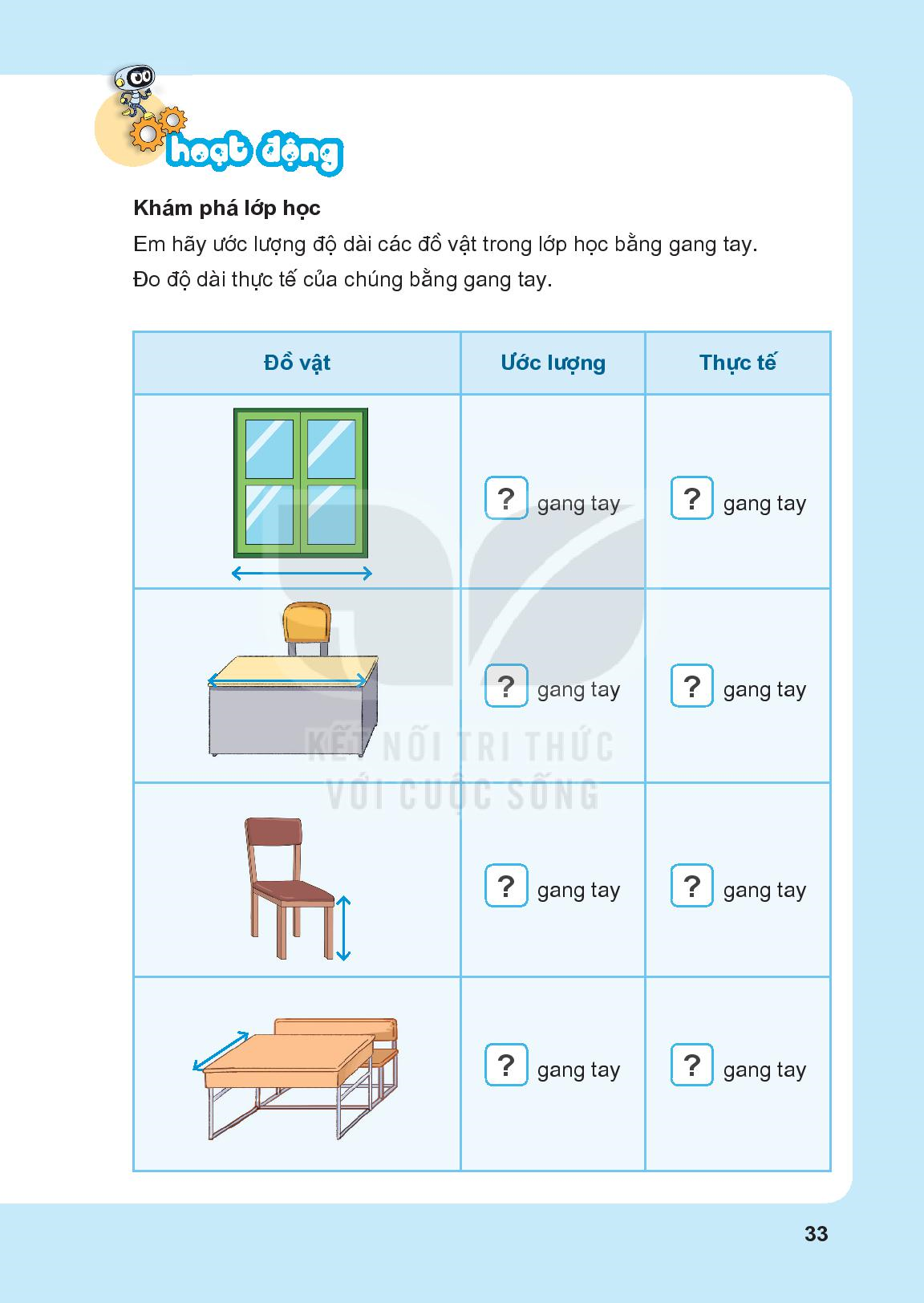 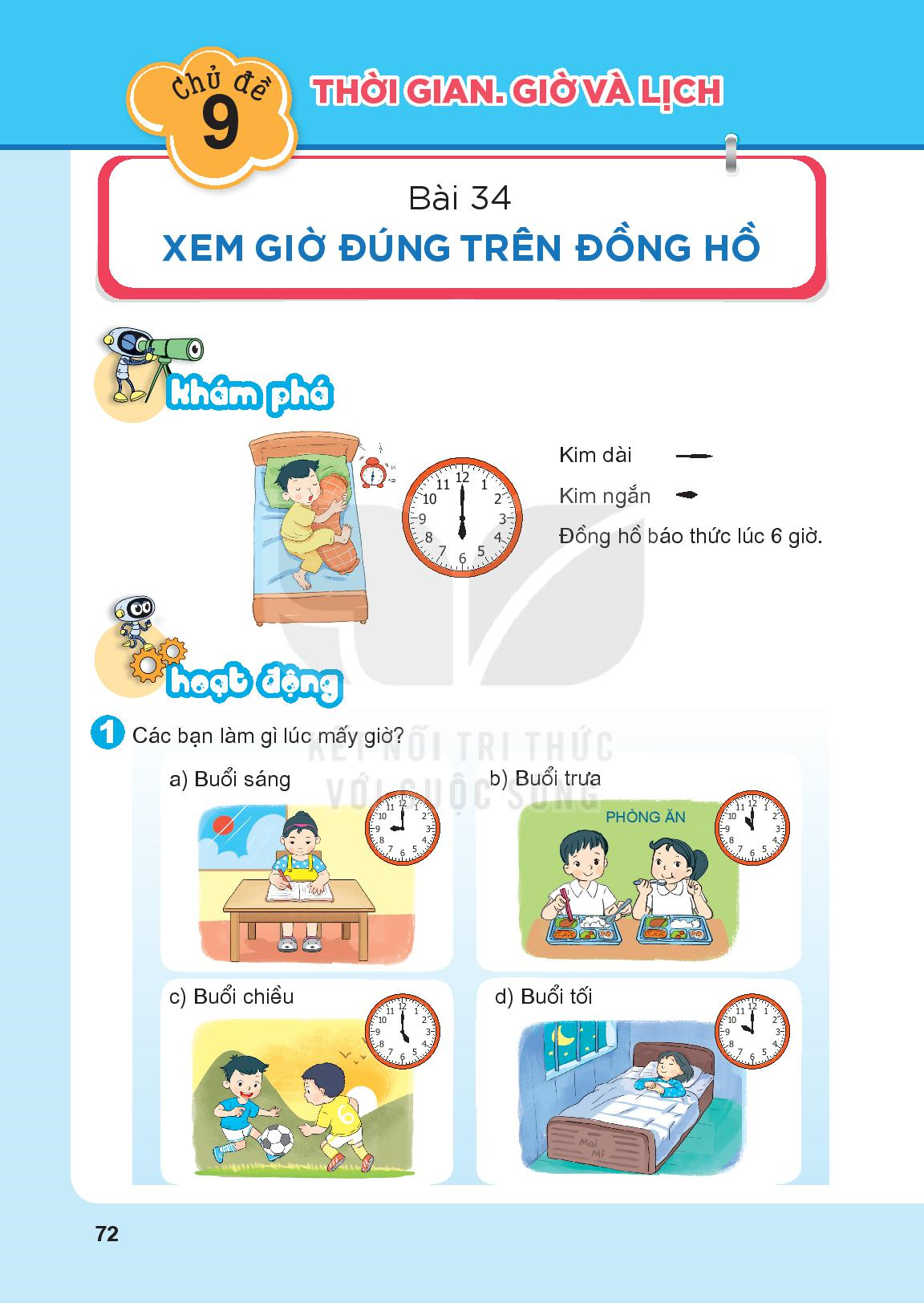 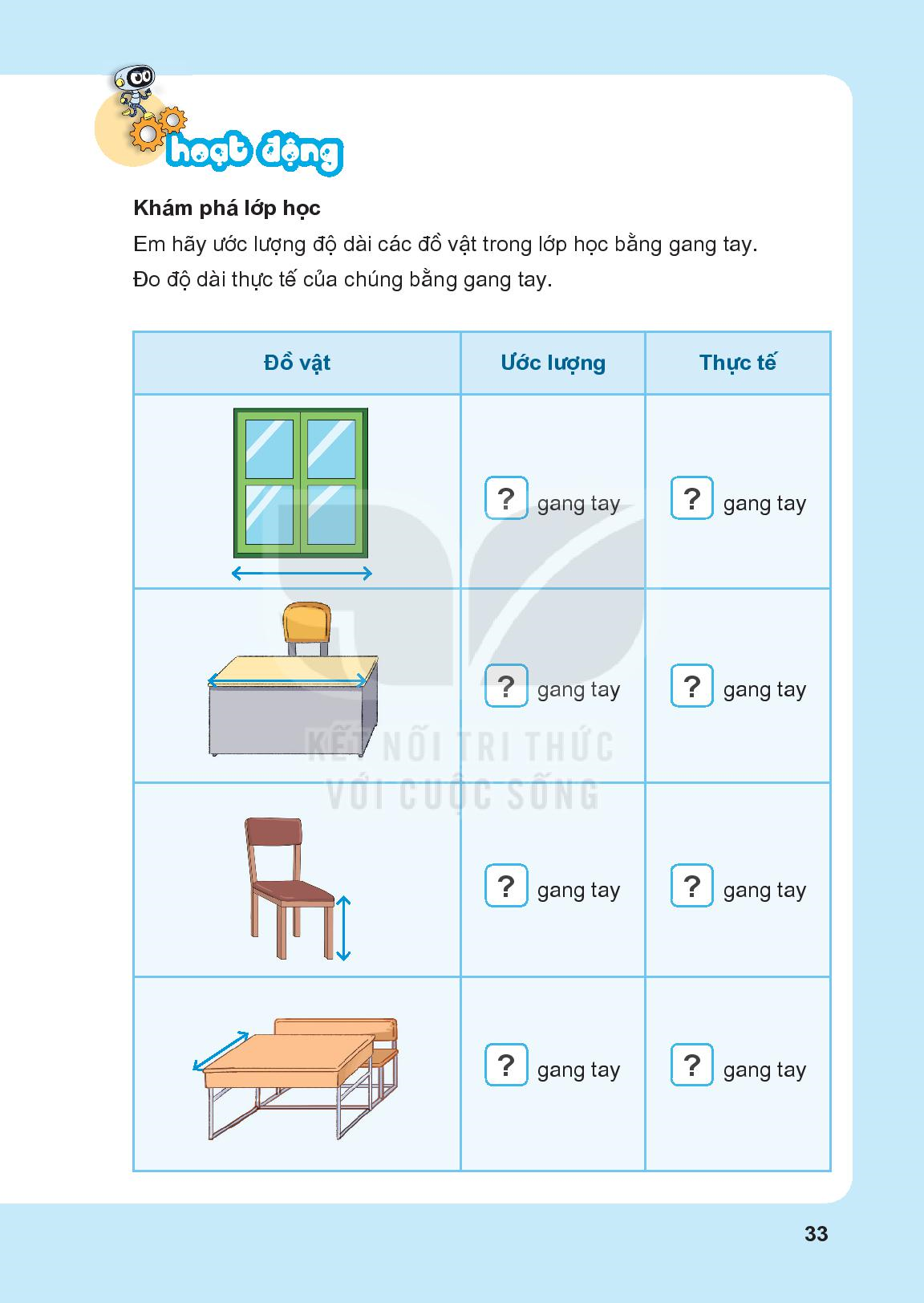 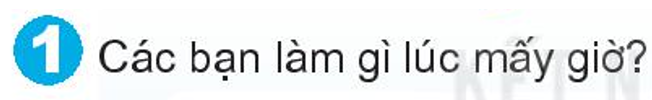 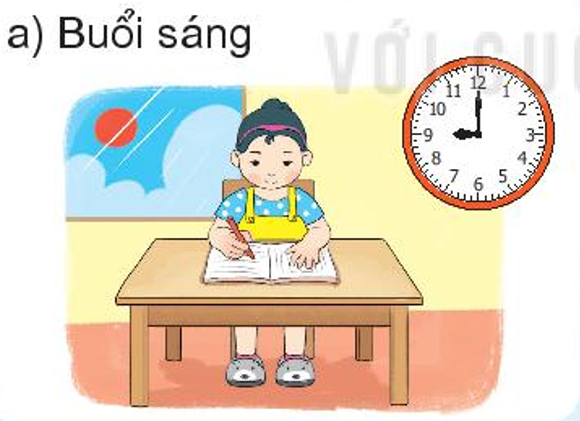 Mai học bài lúc 9 giờ sáng.
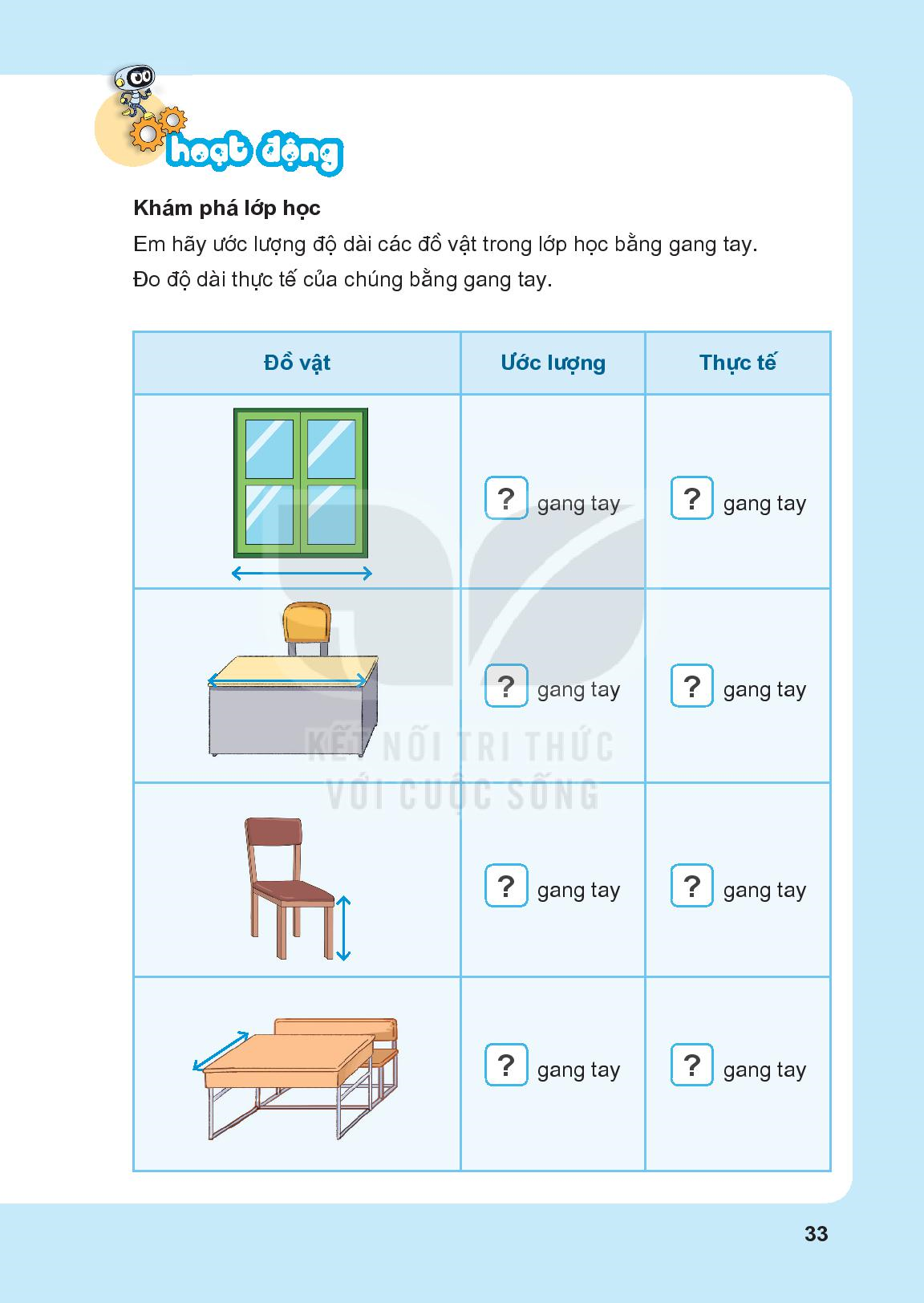 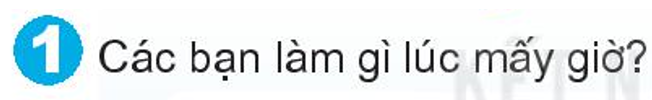 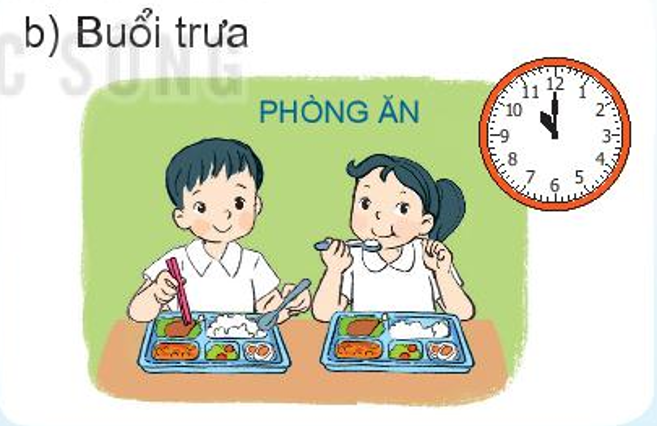 Nam và Mai ăn trưa lúc 11 giờ.
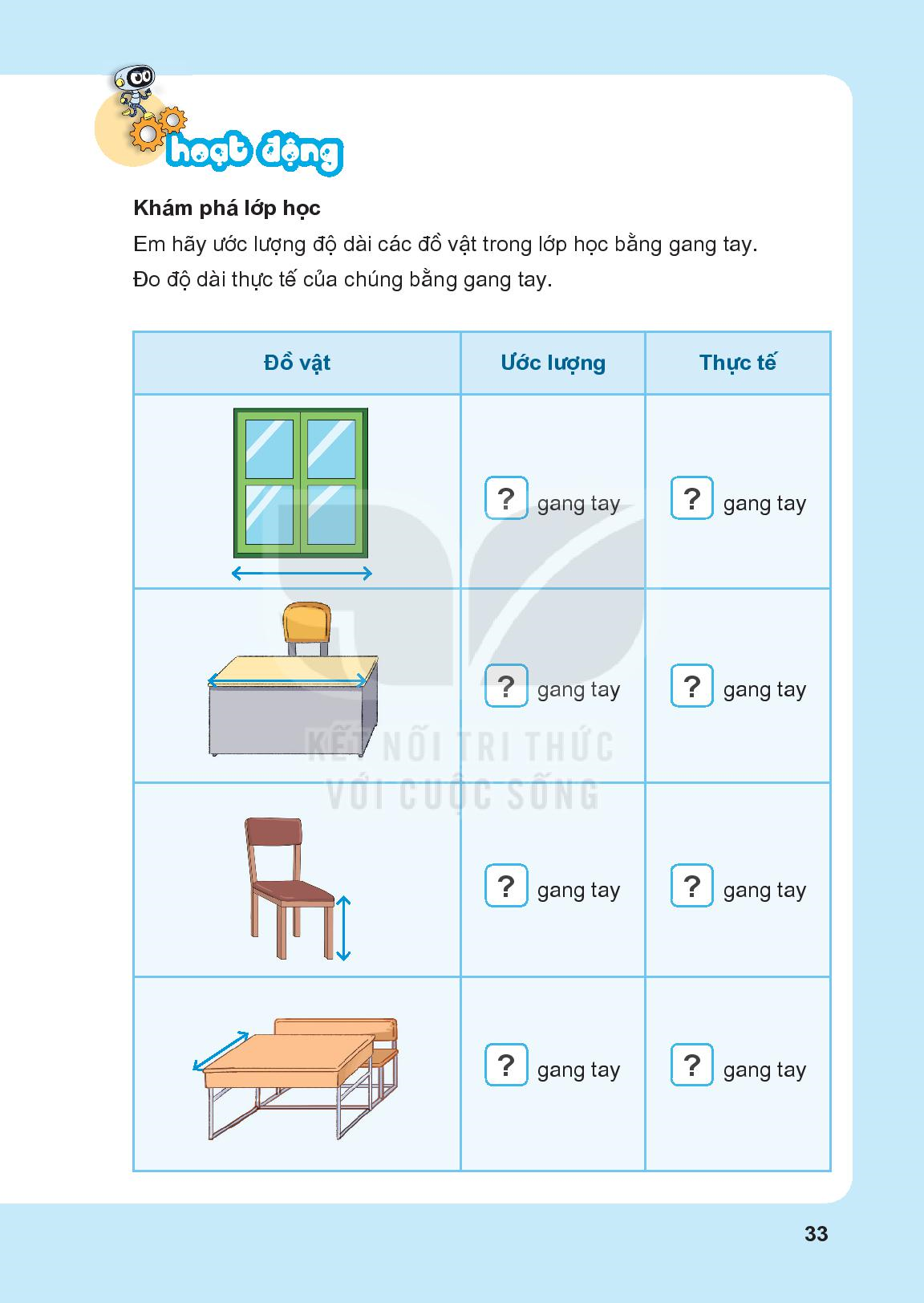 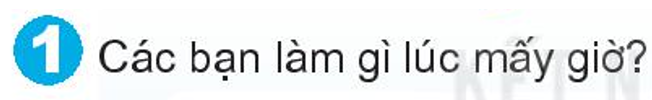 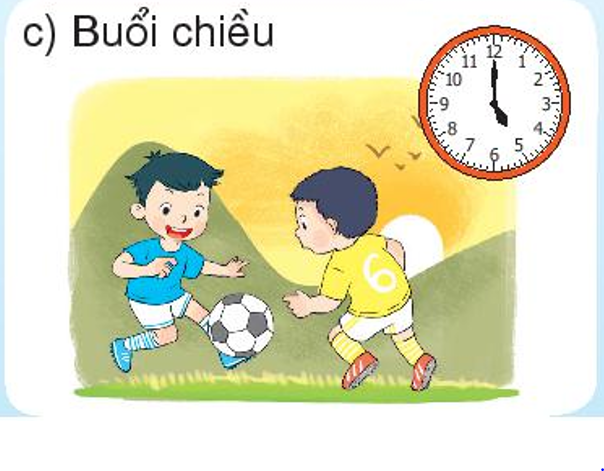 Nam và Việt đá bóng lúc 5 giờ chiều.
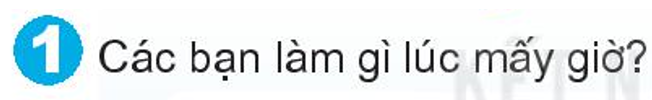 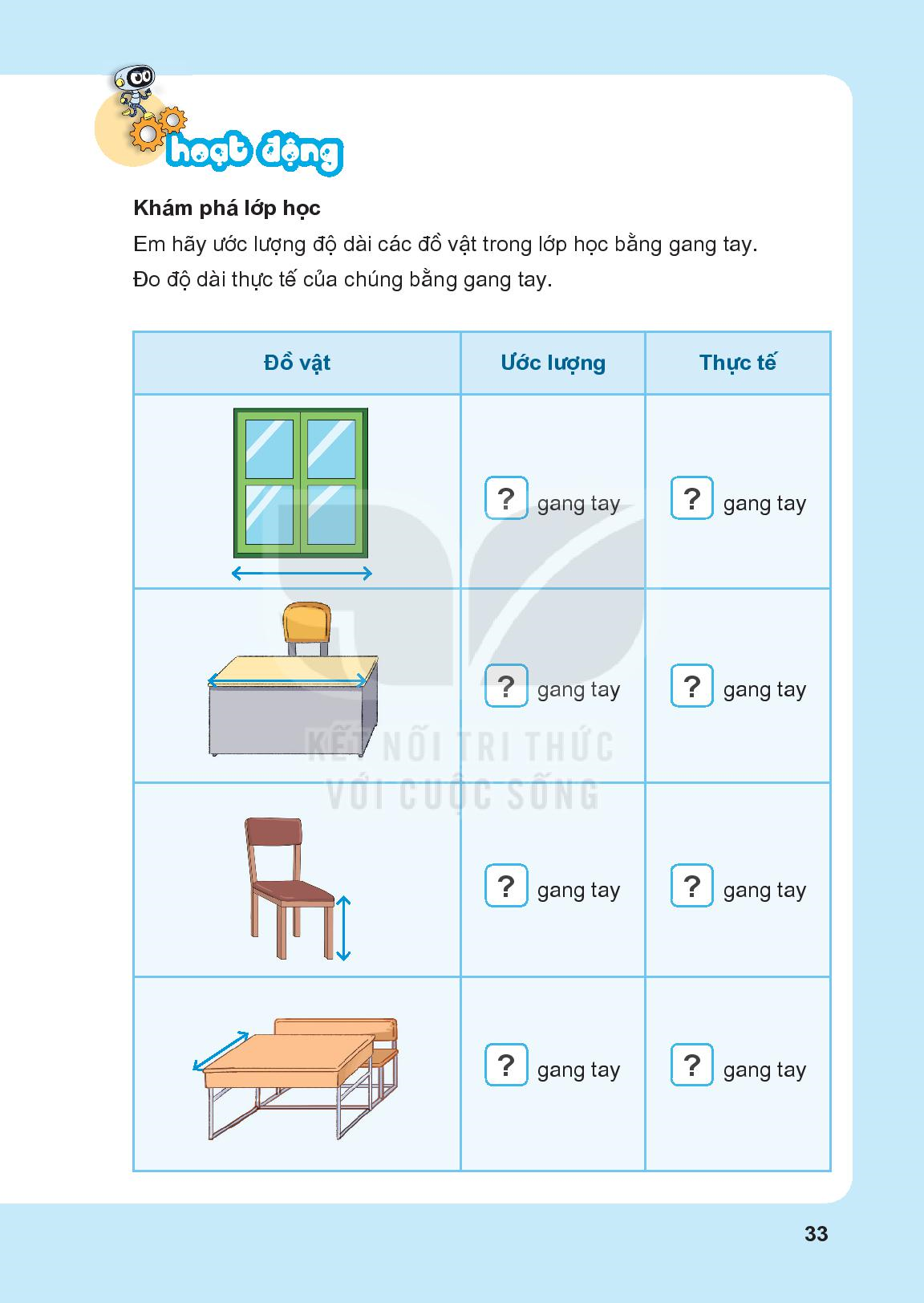 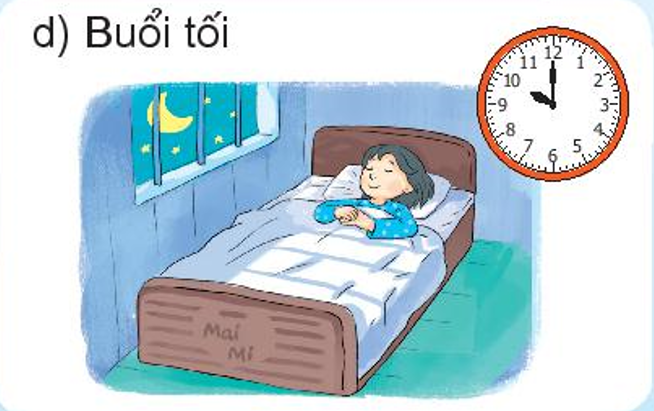 Mai đi ngủ lúc 10 giờ tối.
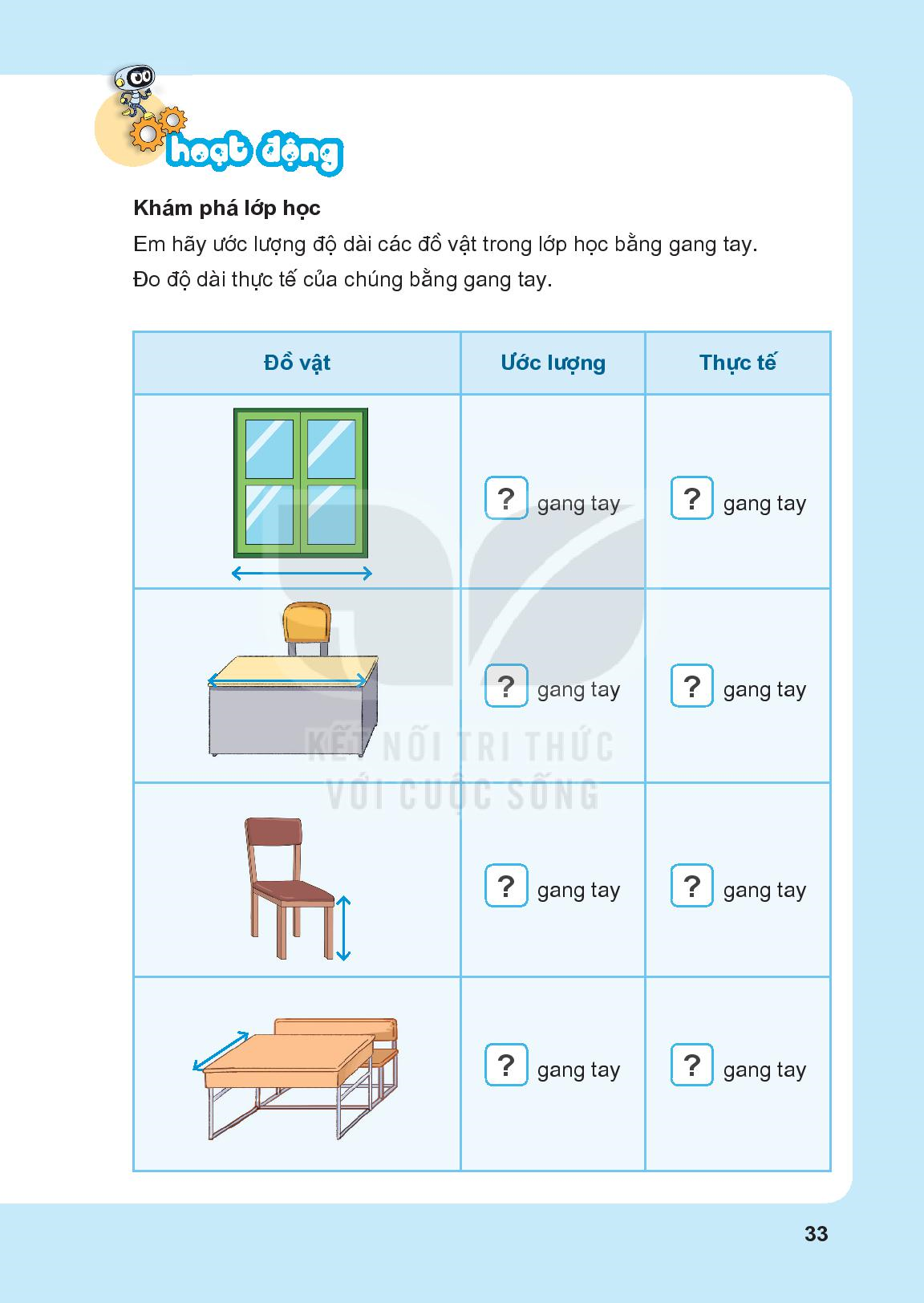 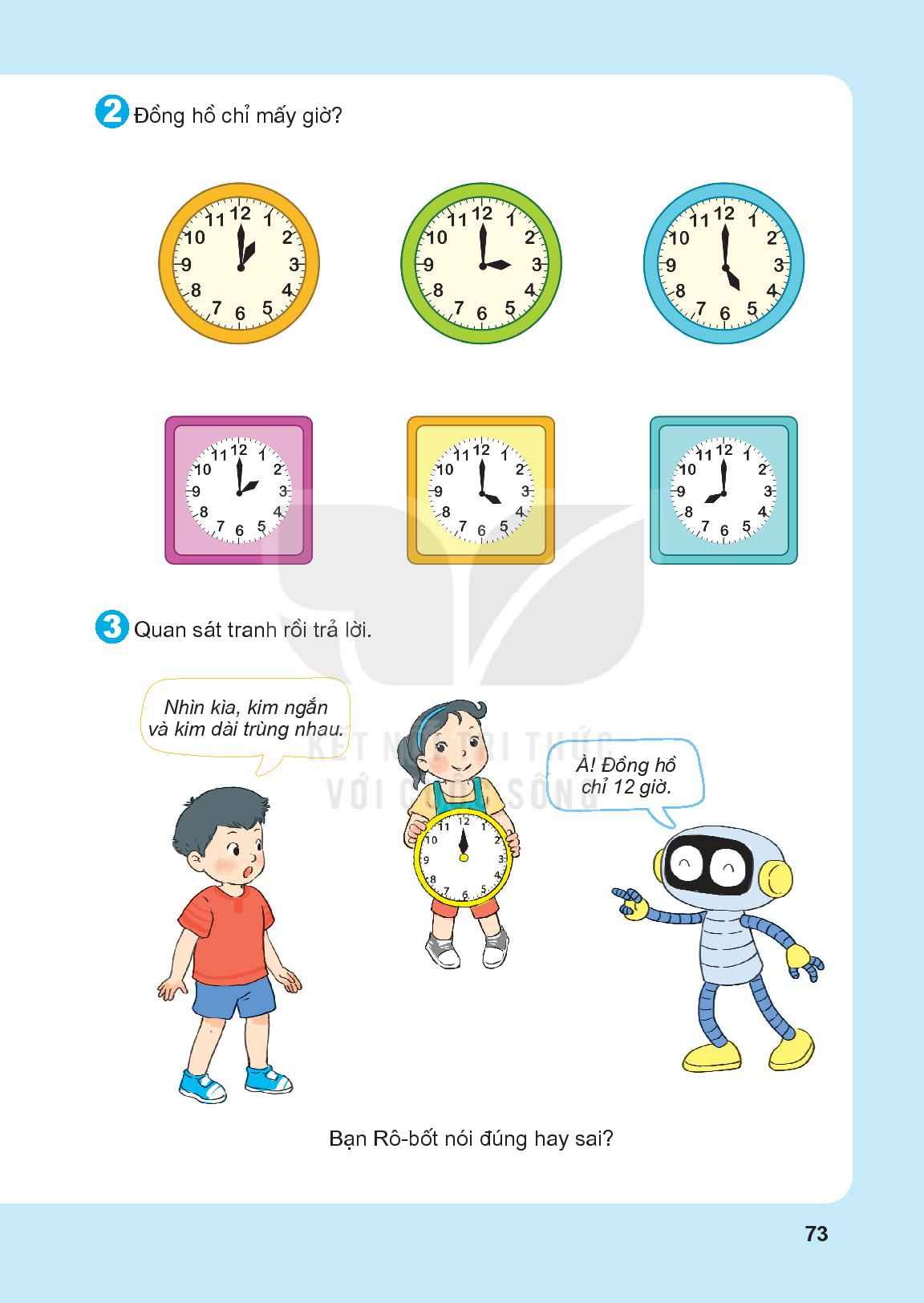 1 giờ
3 giờ
5 giờ
2 giờ
4 giờ
8 giờ
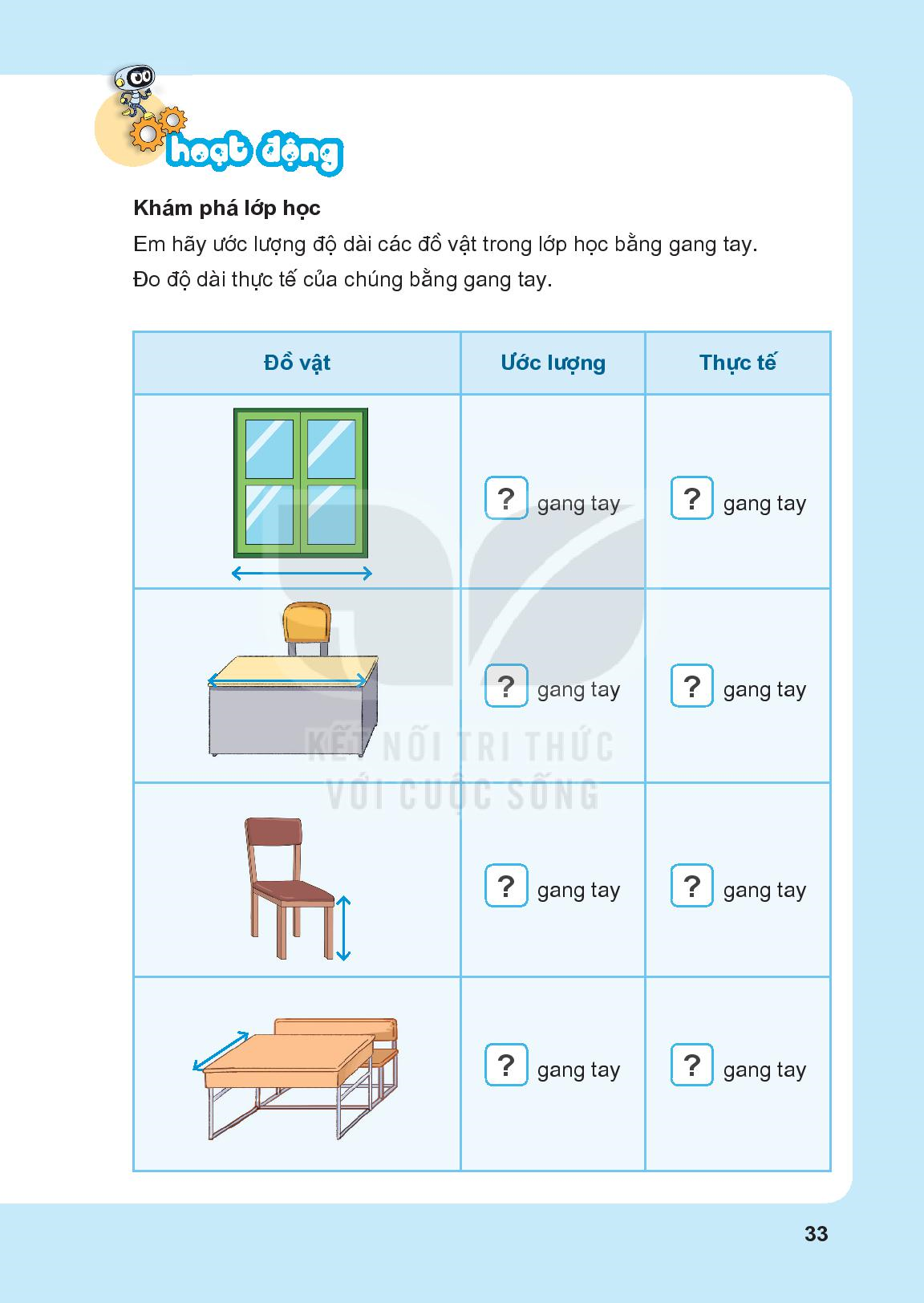 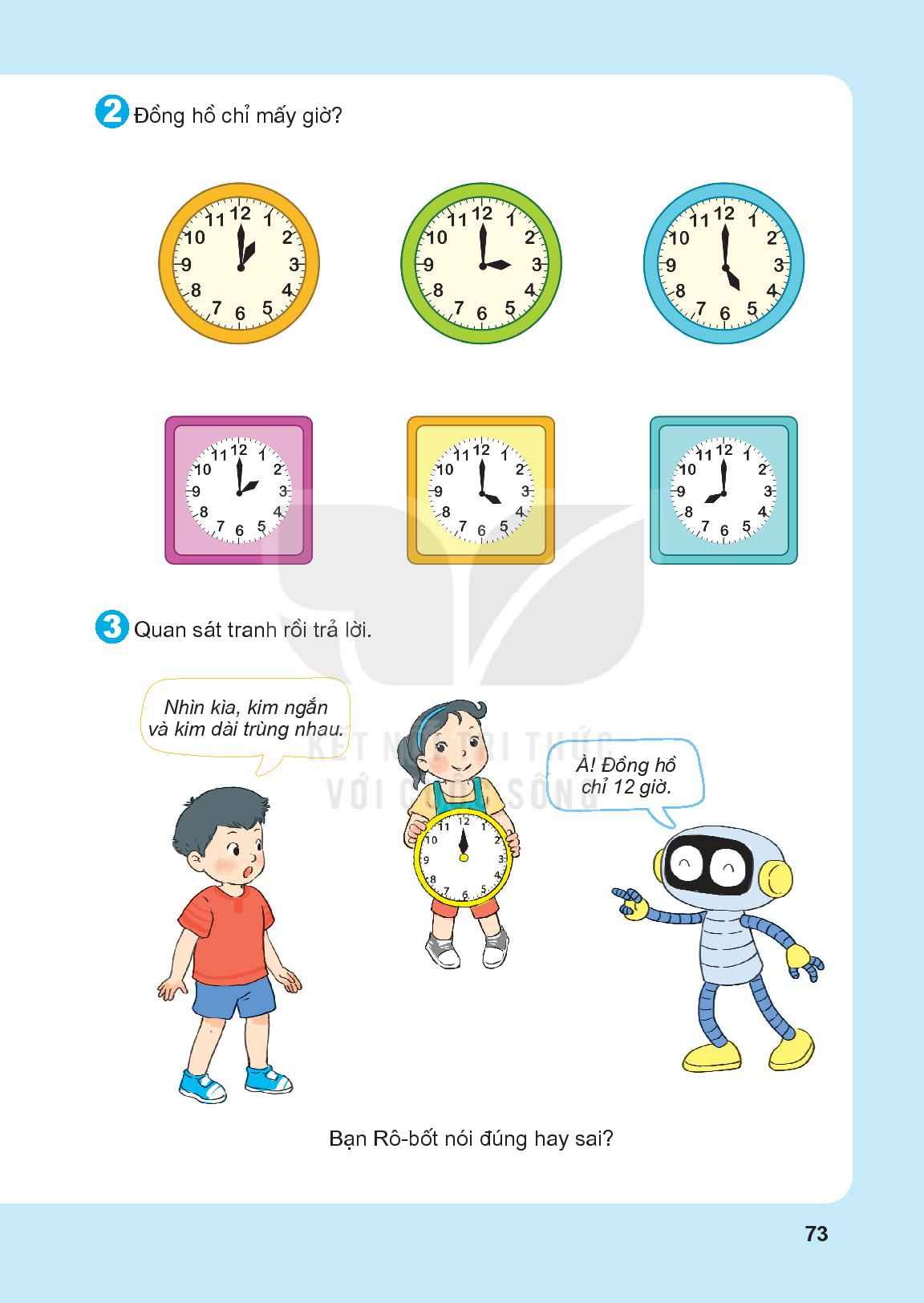 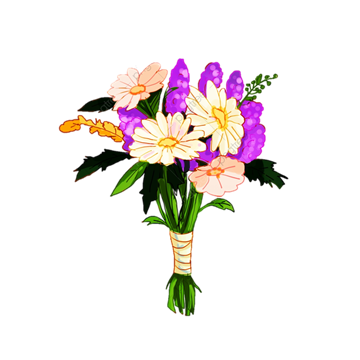